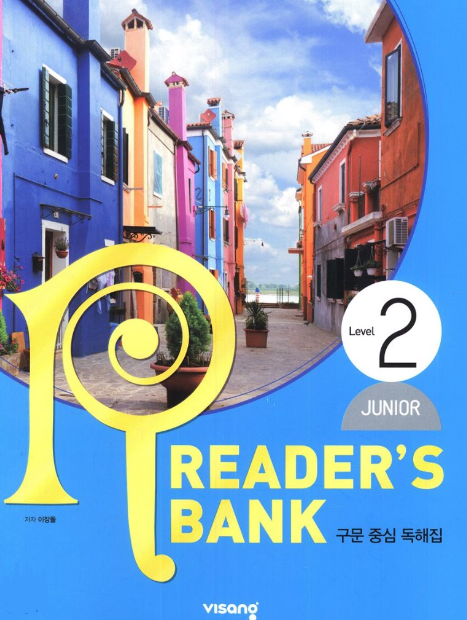 수업용 
본문 PPT 자료
Reader’s Bank Level 2
Unit 02
Unit 02_01 Ella가 발견한 대륙 / p.20
Reader’s Bank Level 2
The students are learning about world history. They are looking at a big world map. The teacher says to Ella, “Where is America? Can you find it on the map?” 
  Ella goes to the map. She says, “It’s here.” 
  “Very good,” says the teacher. 
  “Now Jack, who discovered America?” 
  Jack answers, “Ella did.”
Unit 02_02 기발한 건망증 해결책 / p.21
Reader’s Bank Level 2
Reader’s Bank Level 1
Ricky forgets everything. He can’t find his cellphone. He can’t find his glasses. But he has an idea to solve this problem. He turns on a video recorder! It records everything he does. It is a good idea! Now he doesn’t have to look everywhere to find something. If he turns on his video recorder, ________________.
Unit 02_03 Apple 사의 탄생 일화 / p.22
Reader’s Bank Level 2
Reader’s Bank Level 1
What is Steve Jobs’ favorite fruit? Apples, of course. When he began the company in 1976, he didn’t have a good name for it. Jobs was worried. One day, he told his workers, “Think of a name by five o’clock. If you don’t, I will name the company Apple.” They didn’t come up with any name, so he did.
Unit 02_04  새 학교에서의 첫 날 / p.23
Reader’s Bank Level 2
Reader’s Bank Level 1
Luke had to move to a new school. He had to leave his friends behind. He was worried about making new friends. But his parents told him that he didn’t have to worry. The next day he went to the new school. Luke was still scared. However, the teacher was very kind, and the students were friendly and helpful. So he had no problem at the new school.
Unit 02_05  화장하는 아이들_A / p.24
Reader’s Bank Level 2
Reader’s Bank Level 1
Today, many kids wear makeup. Is this okay? Some people say yes. When kids wear makeup, ①they feel better about themselves. ②They can show off the parts of ③their face they like. They can also hide the parts ④they don’t like, so they don’t have to worry about ⑤them.
Unit 02_05  화장하는 아이들_B / p.25
Reader’s Bank Level 2
Reader’s Bank Level 1
But some people think that kids should not wear makeup. They think that makeup can cause skin problems. Instead of wearing makeup, kids should eat healthy food and exercise. That way, they will be beautiful on the inside and outside.